Attivita’ASINCRONA CLASSE 5 C INS. ZANFARDINO ROSANNA
GIOCHI 
AUTUNNALI
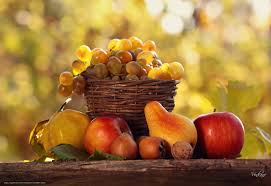 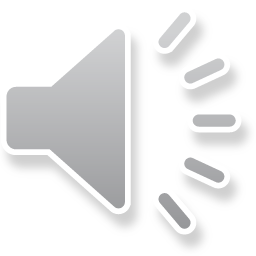 Attivita’ LINGUISTICA 5C ins. zanfardino
AL LAVORO
CON L’ANALISI DEL TESTO
Tipologia testuale
Anticipazione
Informazioni esplicite e implicite
I connettivi
Lessico
Struttura
Sequenze
GLI ATTREZZI PER LEGGERE e COMPRENDERE UN TESTO
Anticipare il contenuto
Significato delle parole
Informazioni espliCIte e implicite
I connettivi
Significato del testo
LEGGERE  TESTI IN MODI  DIVERSI E FUNZIONALI:  leggere bene un testo e’ il primo passo per comprenderlo
ALLENIAMOCI con i testi narrativi,
per imparare a raccontare e per raccontarsi
INDIndividua le informazioni nascoste (implicite)
le diverse tipologie di sequenze:
Narrative - descrittive – riflessive- dialogiche E ricordati di usare il vocabolario per conoscere il significato delle parole
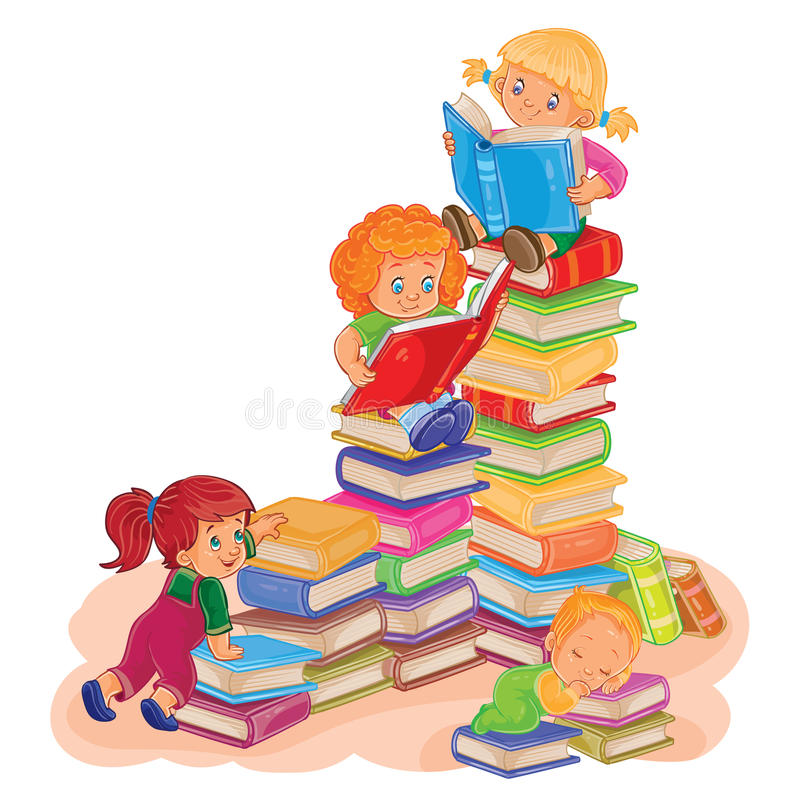 Riconoscere nel testo scopi ,funzioni e stili narrativi leggi completa e analizza le  pag. 32 -33 del libro di testoSottolinea nel testo  di verde  i connettivi temporali e di azzurro i connettivi causa effettopoi sintetizza il testo eliminando le sequenze descrittive
BUON LAVORO
RISPONDI ALLE DOMANDE: 
IL testo è scritto in prima persona o in terza persona?
Il ritmo del racconto è caratterizzato da quali  sequenze ?
Le sequenze descrittive sono oggettive o soggettive?
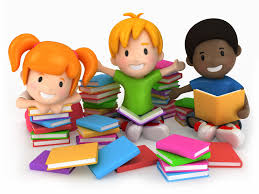 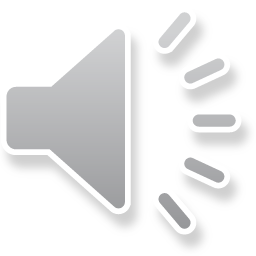 LA GIORNATA DELLA GENTILEZZA
ATTIVITA’ ASINCRONA INTERDISCIPLINARE
ED. CIVICA – ARTE E IMMAGINE
INS. ZANFARDINO CLASSI 4C 5C
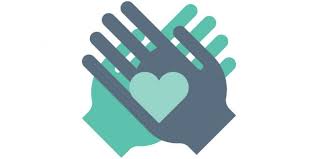 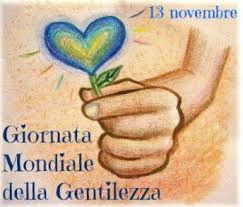 IL VASO DEI FIORI DELLA GENTILEZZA  DA DONARE ALLE PERSONE CUI VUOI BENEDIVERTITI A RELIZZARLO CON CARTONCICINI COLORATI E SCRIVENDO NEI FIORI LE PAROLE GENTILI
L’ALBERO DELLA GENTILEZZA
E ORA TOCCA A TE….
LE  GOCCE DI GENTILEZZA